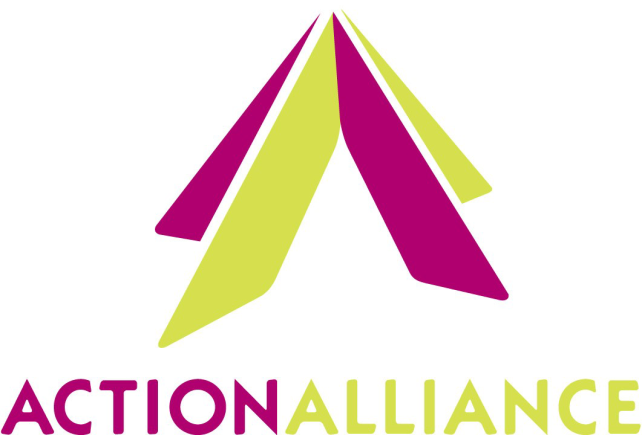 Housing Stabilization Reports For DHCD, HUD, and Emergency Solutions Grant
VAdata: Virginia’s Sexual and Domestic Violence Data Collection System
Important note:
The Housing Stabilization features are optional. 
These features were added to VAdata so SDVAs can enter data specific to their VHSP, HUD, and/or ESG grant programs.
If used, SDVAs can run reports that provide data needed for some VHSP, HUD, and ESG reports.
Basic Housing Stabilization reports are available for agencies not required to use an HMIS comparable data system for data collection and reporting. For information on the HMIS comparable data features in VAdata, please see Module 15 – HMIS Info.
How to use the Housing Stabilization supplement
Advocacy Form
The Housing Stabilization tab is available in the Advocacy form.




For persons receiving advocacy services funded by any VHSP, HUD, and/or ESG grant program, please complete the information on the Housing Stabilization supplement.

A NEW sheet must be completed for each type of housing service a service recipient (adult or child) has received from your agency. Each sheet will stay active until you enter a service exit date.
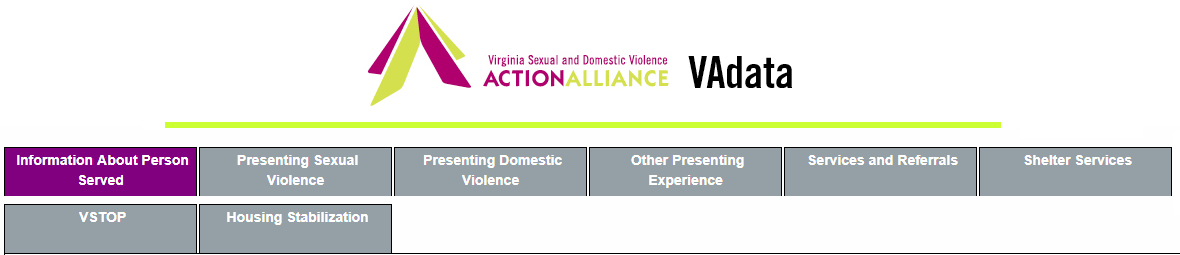 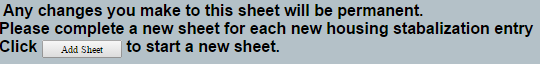 Examples:
If a mother and her 2 children enter your emergency shelter, and their stay is funded by VHSP-Shelter grant fund, you will
Complete the Advocacy form, including all of the services and the shelter stay for the parent and for each child AND complete a Housing Stabilization sheet for each person (adult + 2 children).  
On this sheet, enter the date services began and date services ended (when you know the end date).  When entering the date services ended, indicate each person’s place of residence at the time services ended.
Examples:
Let’s say that this same family (mother and 2 children) also receive funds from VHSP-Prevention to pay an overdue utility bill.  You should
Add a new sheet on the Housing Stabilization supplement for each family member (mother + each child) indicating the date services began for THIS housing service. When entering the date this housing service ended, you will also need to indicate each person’s place of residence at the time services ended.
Examples:
So, let’s take this a step further.  Suppose that this mother and her 2 children move from your Emergency Shelter (which is supported by housing funds) into housing supported by BOTH Rapid Re-Housing and by ESG.
Complete your Shelter Services exit information for each person
Input the exit date and exit information from their shelter stays into the already partially completed service sheets on the Housing Stabilization supplements for each person (mother  + 2 children).
Then open 2 new Housing Stabilization supplements (by adding a “new sheet) for each person (mother + 2 children), one for the VHSP Rapid Re-Housing grant and another for the ESG grant.  When you know the end of service date, you will add that information.
Housing Stabilization Reports
Housing Stabilization Reports
These reports are published for the Virginia Department of Housing and Community Development (DHCD), Housing and Urban Development (HUD, a federal program), and Emergency Services Grant program (also a federal program, often administered by cities or municipalities).

The following reports are available:
VHSP-Shelter
VHSP-Rapid Re-Housing
VHSP-Prevention
CoC Program Fund – Permanent Supportive Housing
CoC Program Fund – Transitional Housing
CoC Program Fund – Services Only
CoC Program Fund – Homelessness Prevention
HUD – Transitional Housing
HUD – Prevention
HUD – Permanent Supportive Housing
HUD – Rapid Re-Housing
HUD – Services Only
ESG – Rapid Re-Housing
ESG – Emergency Shelter
ESG – CV Emergency Shelter
ESG – CV Rapid Re-Housing
ESG – Prevention
ESG – CV Outreach
Federal (nonstate) HUD
Note about the Housing Stabilization Reports for HUD and ESG:
Because many local Continuums of Care (CoCs) distribute federal HUD funds, and either CoCs or cities distribute ESG funds, there are no standardized reports for all of Virginia.

To accommodate data needs, these reports were designed in the same format as the VHSP reports for DHCD.

All of the housing stabilization reports may change as needed at any time to support SDVAs. If you see areas in the reports or form that could use some updates, please let us know!
Help Options
You may note this symbol by several fields on the form:



Click on the symbol for more detailed information or requirements of the field.
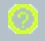 HELP! VAdata’s not working.
If you think something is wrong with VAdata, please let us know! Give us a call at 804.377.0335 OR email us at vadataadmin@vsdvalliance.org.

We don’t use VAdata in the same ways you do, so sometimes the only way that we know something is off or broken is when you tell us.

We also like to talk with you by phone when you have questions, because we usually want information that you might not know we need.
How Can I Get Additional Help About Other Topics or Concerns?
The Action Alliance staff urge you to contact us whenever you have a question or a concern about VAdata, resources, advocacy, policy, training, funding, or anything else.

Staff can be reached at
804.377.0335Or you can visit our website to send a message directly to staff members. Visit https://vsdvalliance.org/contact/.